ハンドル（A7型）
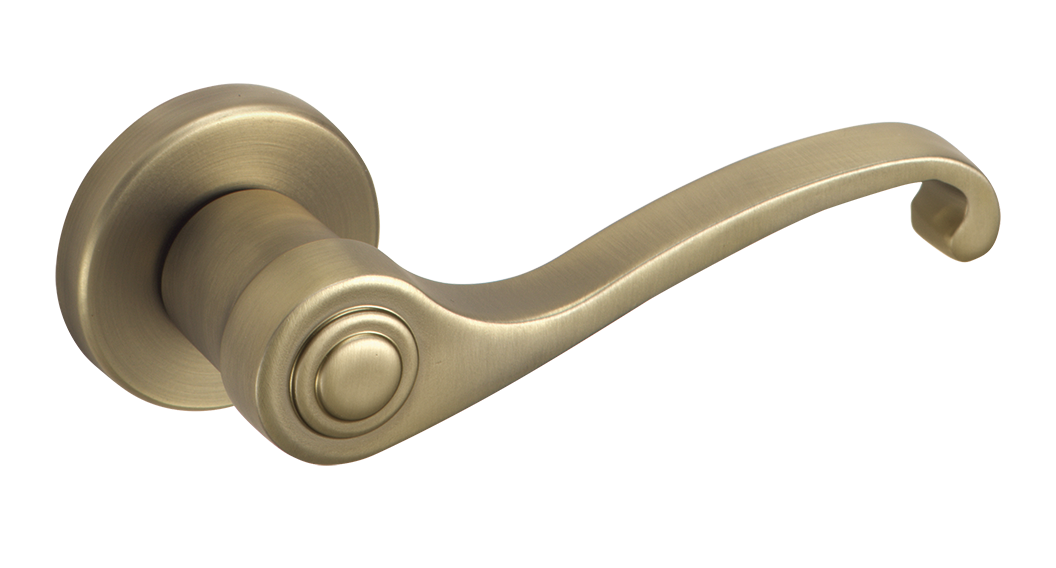 真鍮色（メッキ）
Neo Traditional - TRAD
N-TR-02
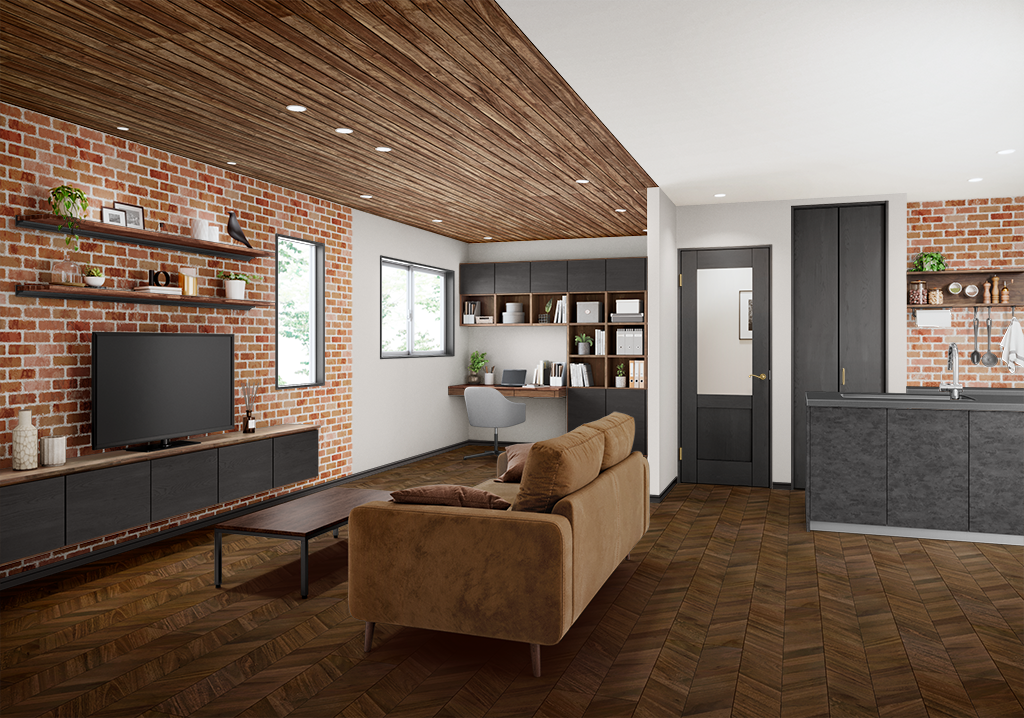 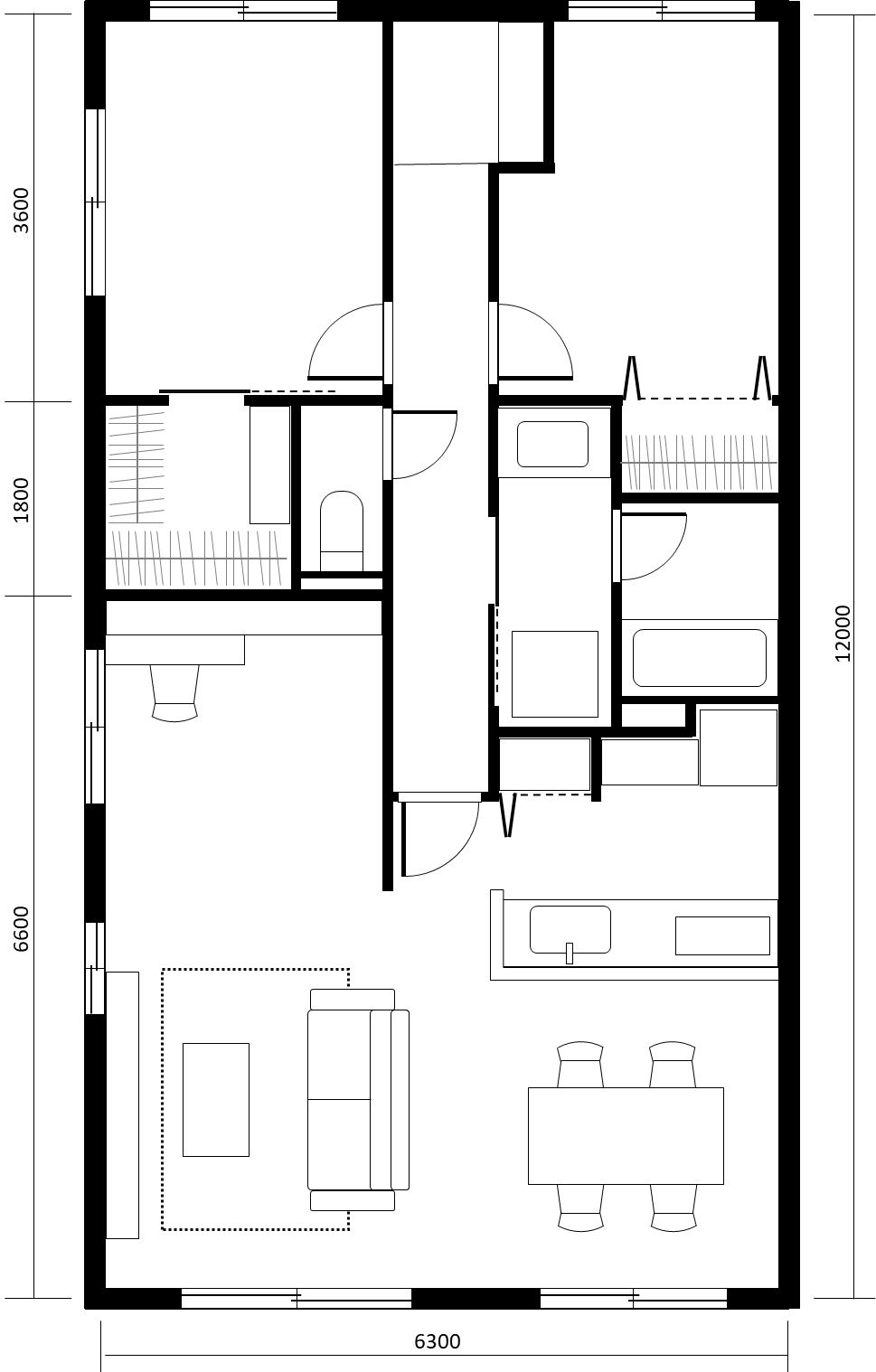 造作部材　幅木9型
造作部材　窓枠固定型
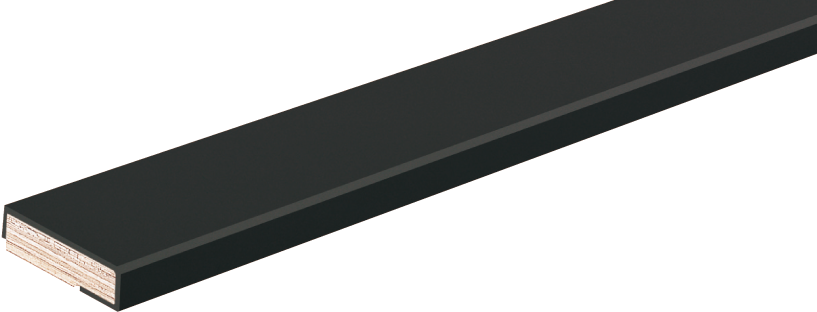 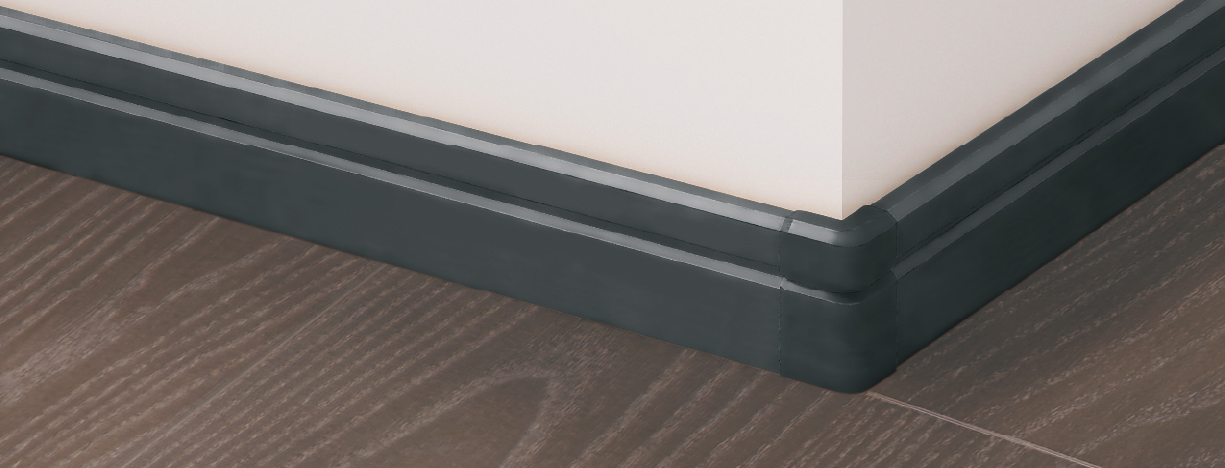 オフブラック柄
オフブラック柄
ブラックオーク柄
インテリアカウンター
内装ドア
収納用建具　折れ戸
LDK
洋室
洗面
LM型
PK型
DF型
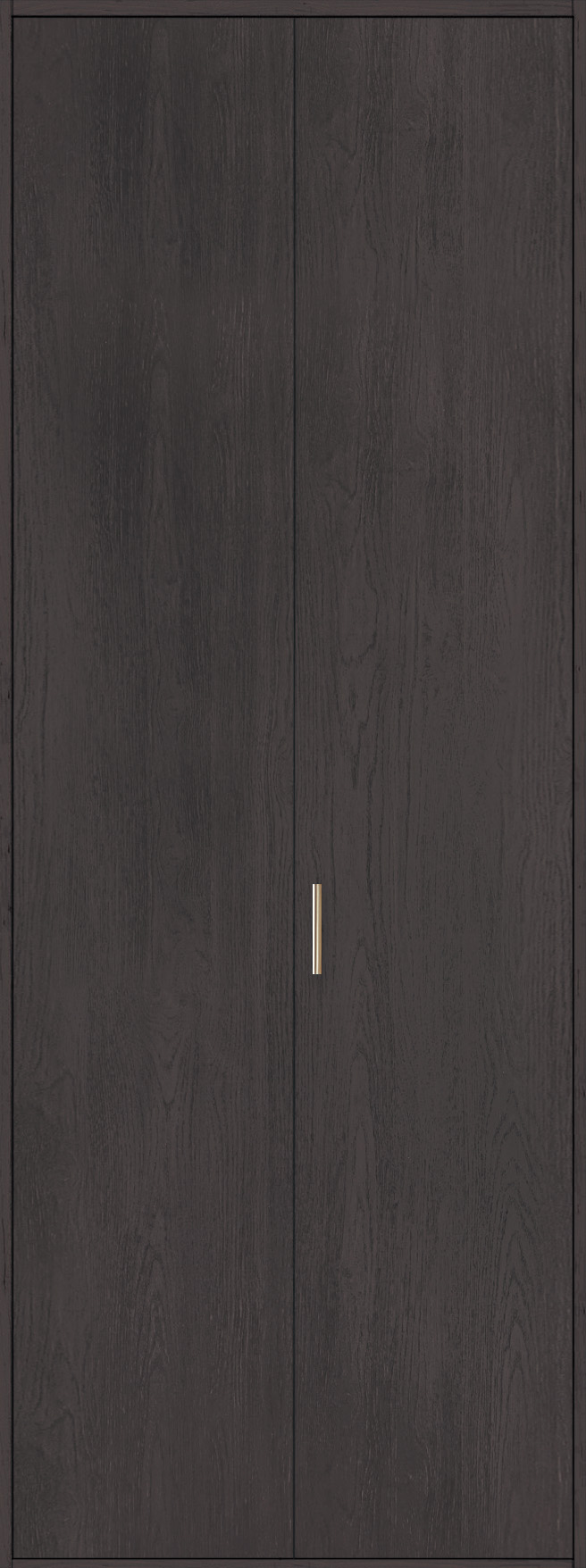 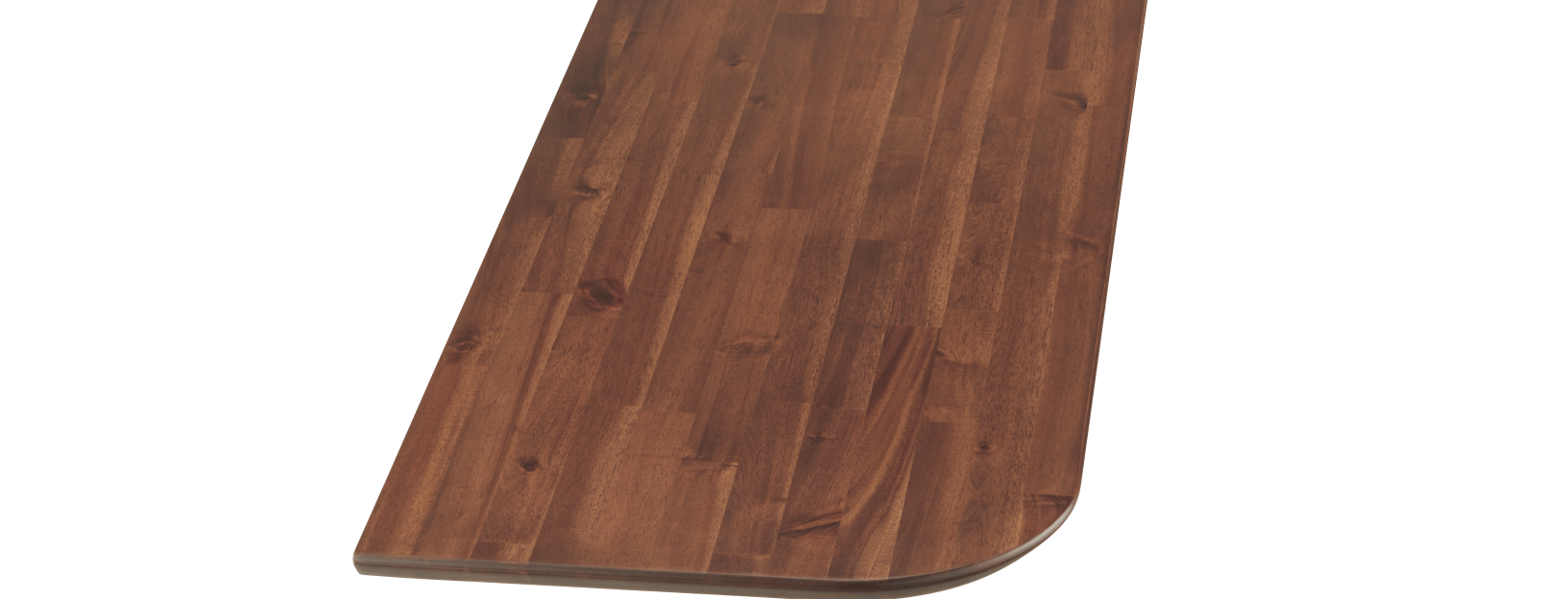 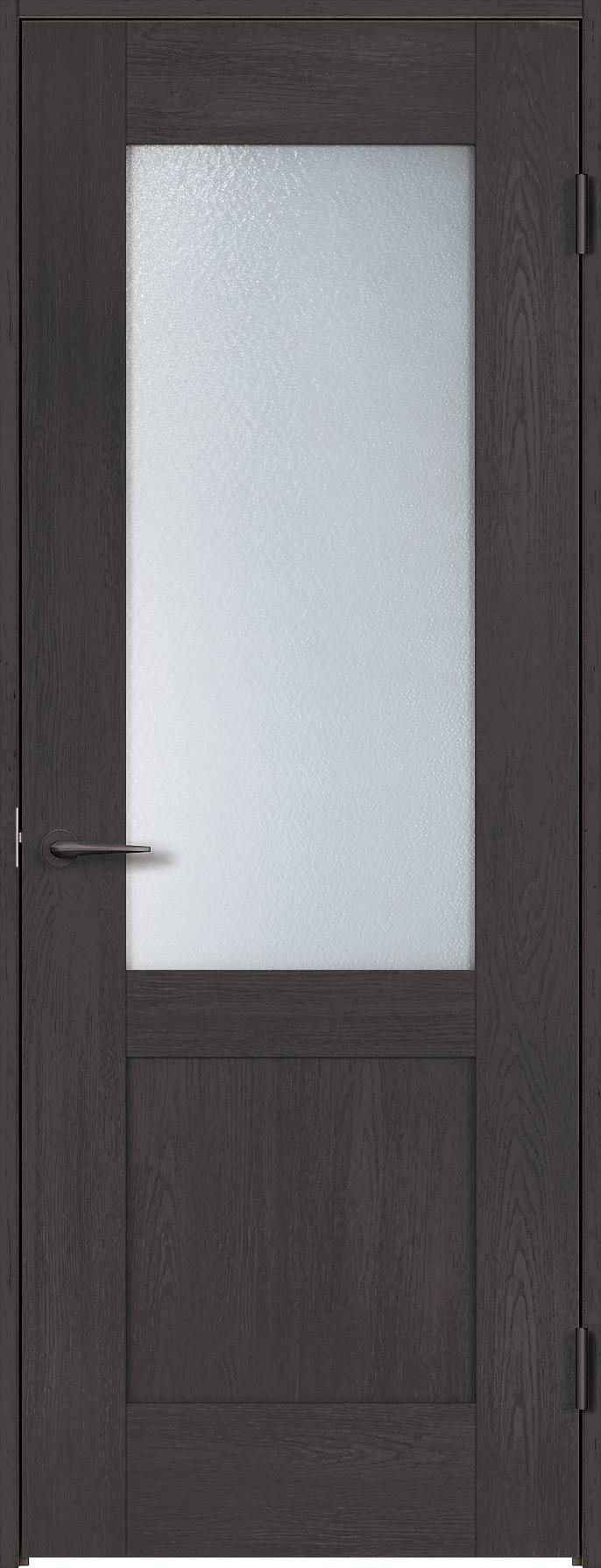 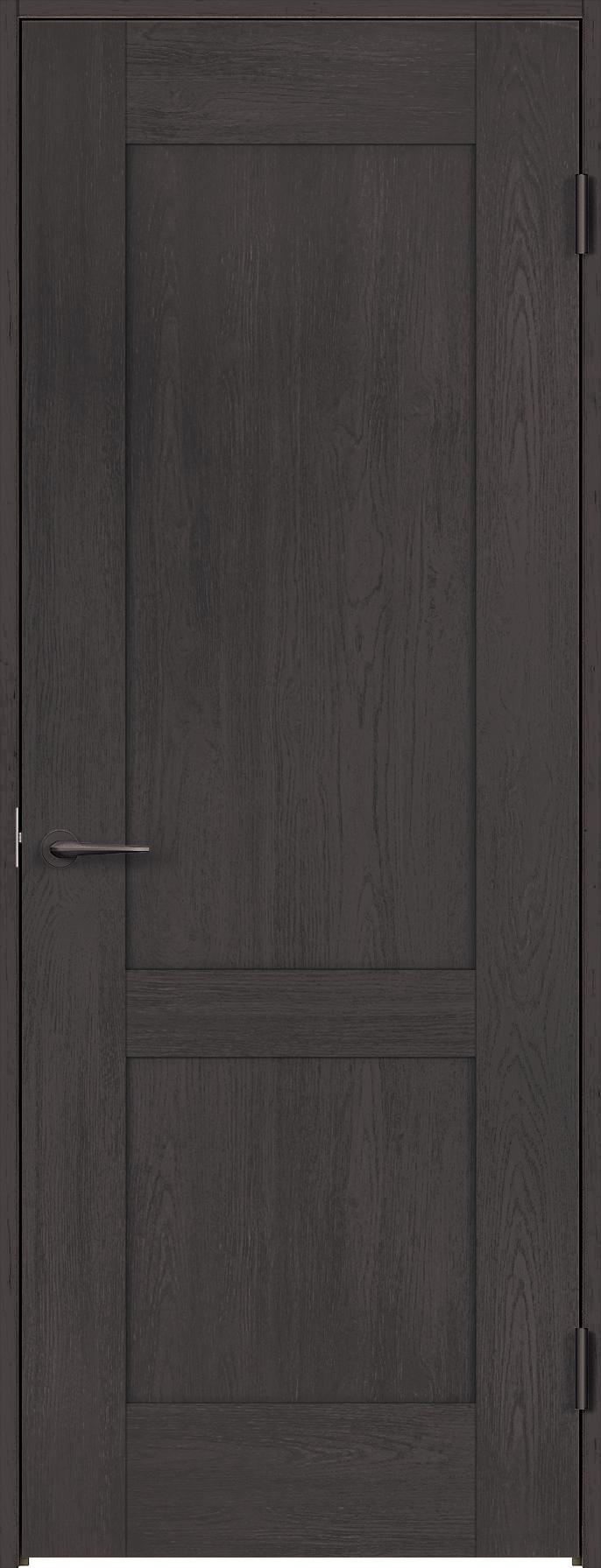 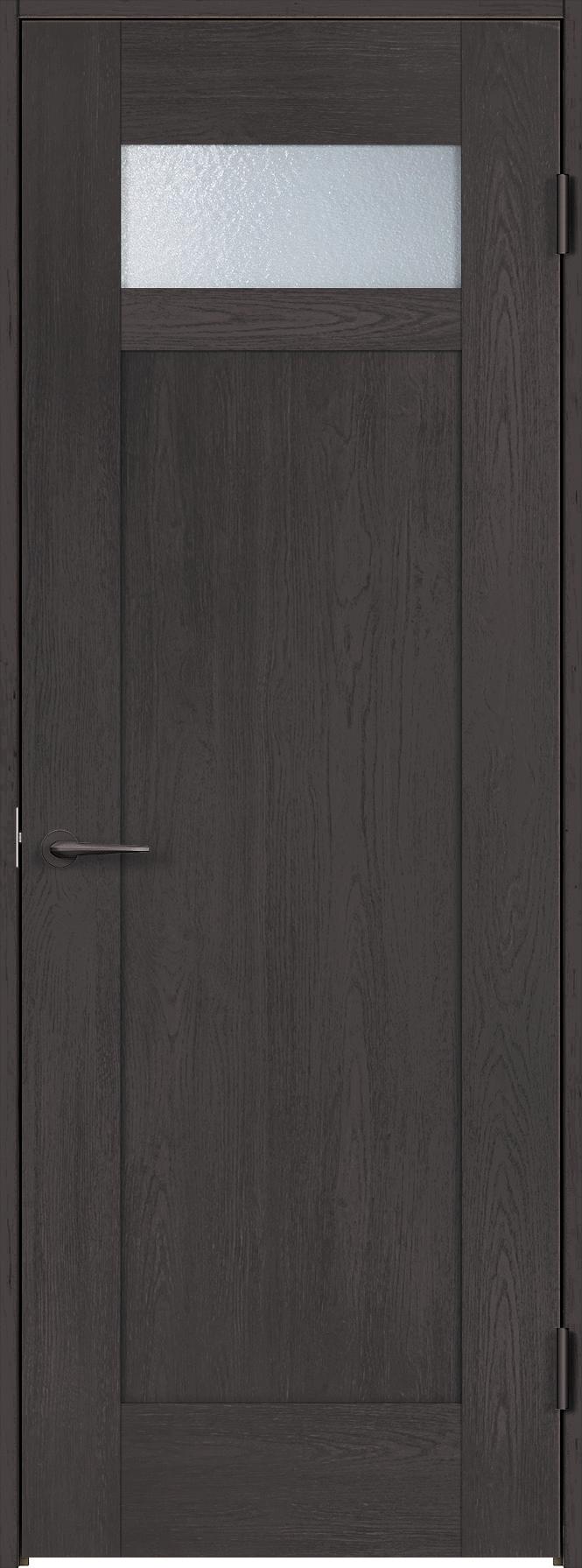 ウォールナット色
床材
角型引手（C1型）
アーキスペックフロアーW パーケット
フレンチヘリンボーン
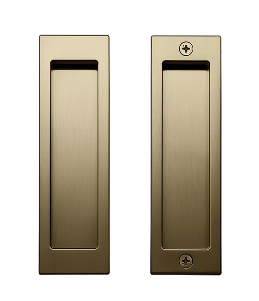 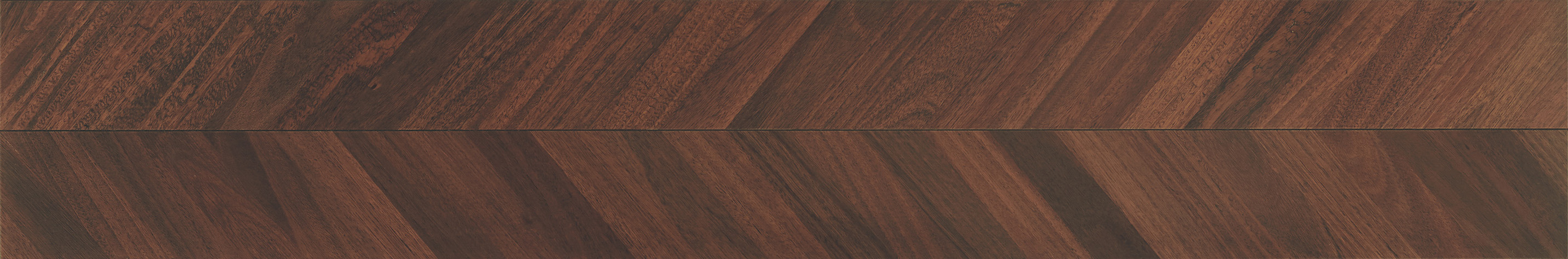 PA型（フラットタイプ）
真鍮色（メッキ）
セットユーカリ色
ブラックオーク柄
モールアクリル
チェッカーアクリル
イラストはイメージ図になります。また、印刷物と実物では色柄が異なりますので、現物の商品サンプルなどでお確かめください。